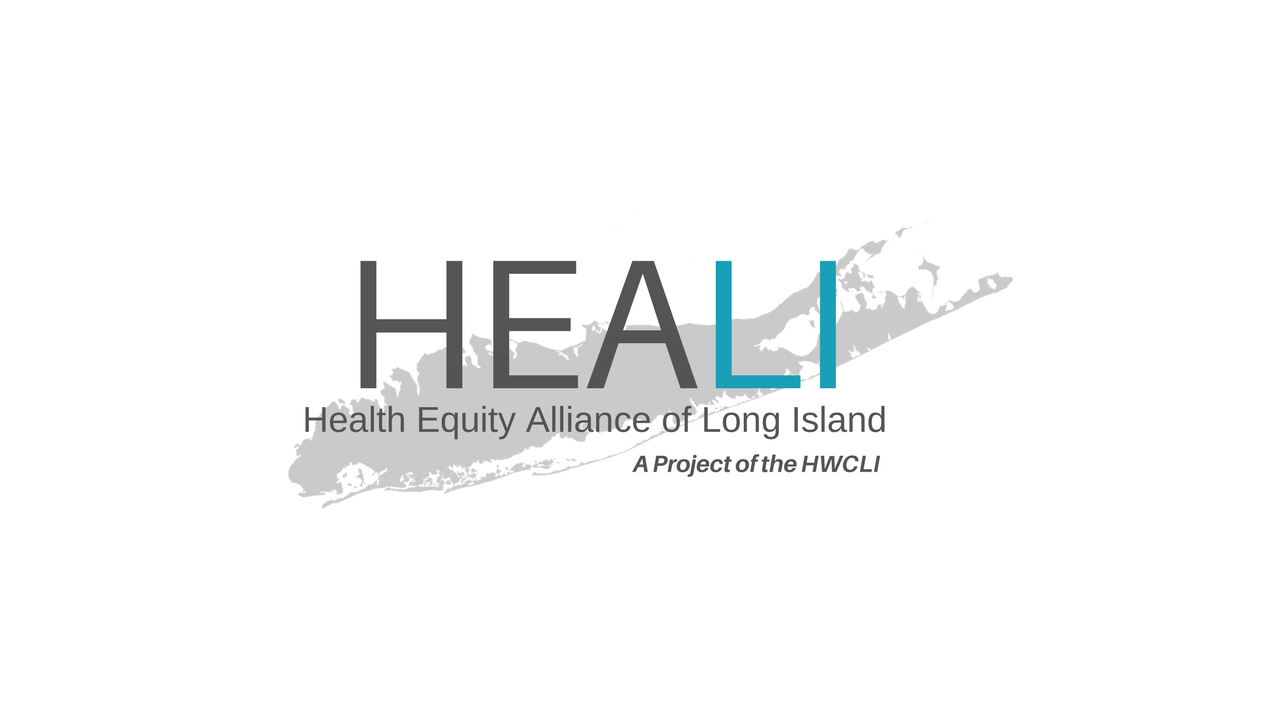 HEALI Social Care Network Check-In
Wednesday, February 28, 2024
Network Check In Agenda
Welcome 
Unite Us Year in Review
Partner Spotlight
Partner Presentations
Focus Groups & Survey
Next Steps & Upcoming Meetings
Year in Review
Long Island Successes to Date
Partner Spotlight